The JWST Exposure Time Calculator
Marco Sirianni
European Space Agency
JWST Info Day – INAF 17 March 2017
Breakdown of the presentation
Introduction  of the tool 
Demo for NIRSpec FS  
Demo MIRI  observation (Macarena Garcia Marin)
Demo NIRCAM observation (Massimo Robberto)
Useful Links
Webinar
Pandeia – The JWST Exposure Time Calculator (General Introduction)
K. Pontoppidan  27 Jan 2017
https://webcast.stsci.edu/webcast/detail.xhtml?talkid=5387
Webinar
Pandeia – The JWST Exposure Time Calculator (User Interface)
S. Ravindranath 21 Feb 2017
https://webcast.stsci.edu/webcast/detail.xhtml?talkid=5418
Documentation

Released (but still in construction)       - MAKE SURE TO READ THE KNOWN ISSUES section -
First Public Release

Jan 2017
https://jwst-docs.stsci.edu/display/JPP/JWST+Exposure+Time+Calculator,+ETC
https://jwst.etc.stsci.edu
JWST ETC “behind the scene”
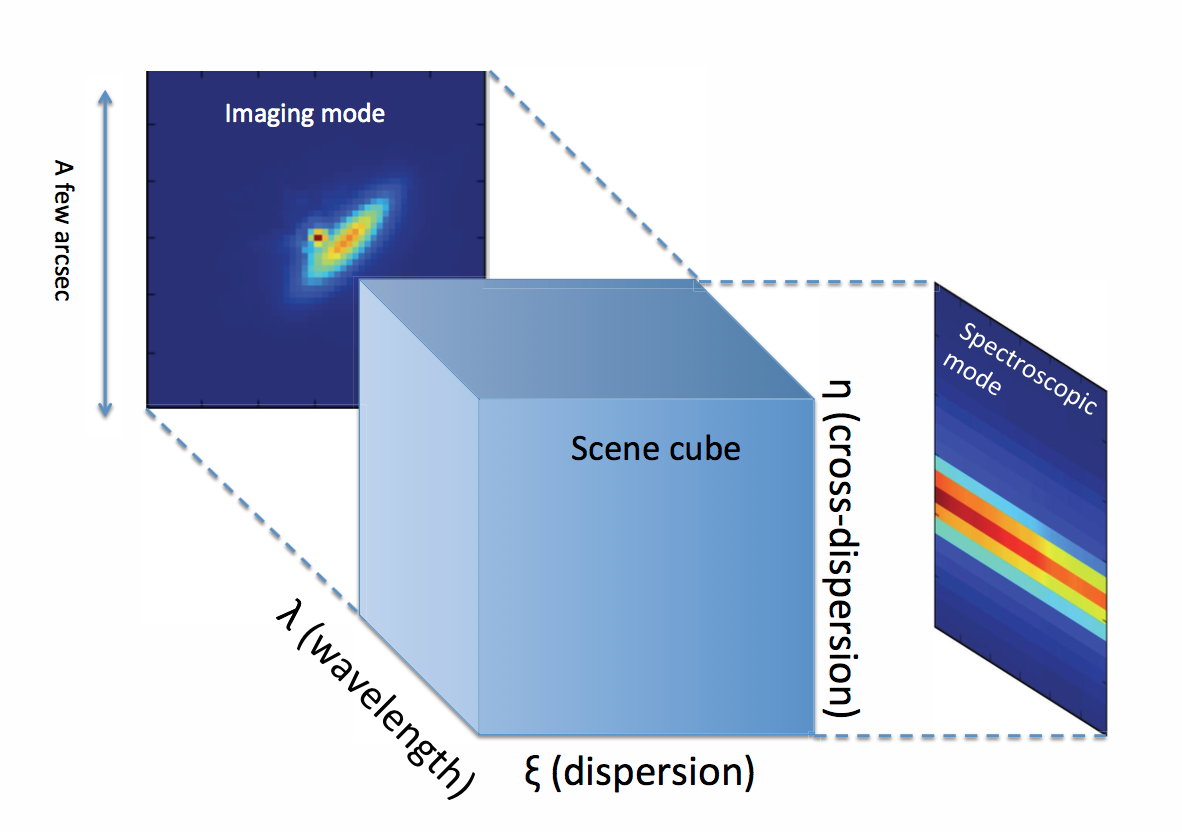 Modern Concept:
Signal (source + background) modeled in 3D
Pixel based:
 Can model detector (e.g. correlated noise)
 final S/N calculation can include data analysis and post processing steps
 allows to model complex scene (e.g. estimate contamination from bright sources)
Support all JWST modes
 Imaging 
 Slit, slitless, MOS and IFU spectroscopy
 Coronagraphy
 Aperture Masking Interferometry
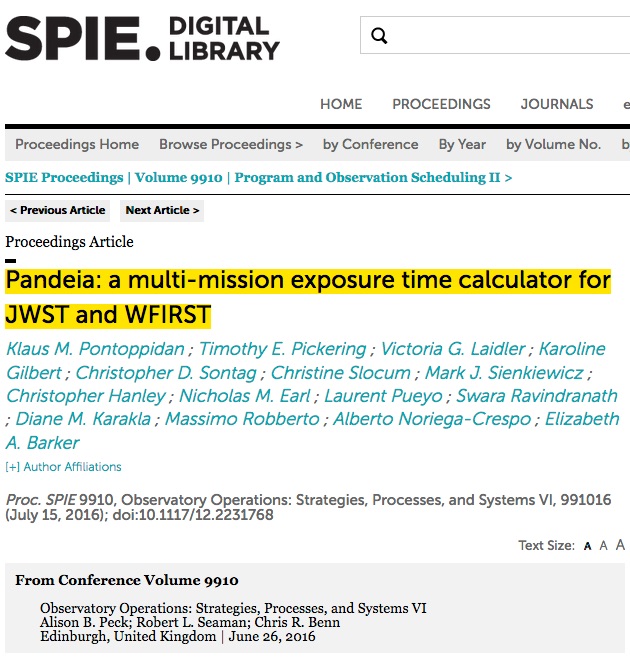 JWST ETC – User Interface
Handle multiple workflows
Interactive handling of plots
Efficient comparison of different sets of calculations
Store and share work with collaborators in workbooks
Front Page
https://jwst.etc.stsci.edu/
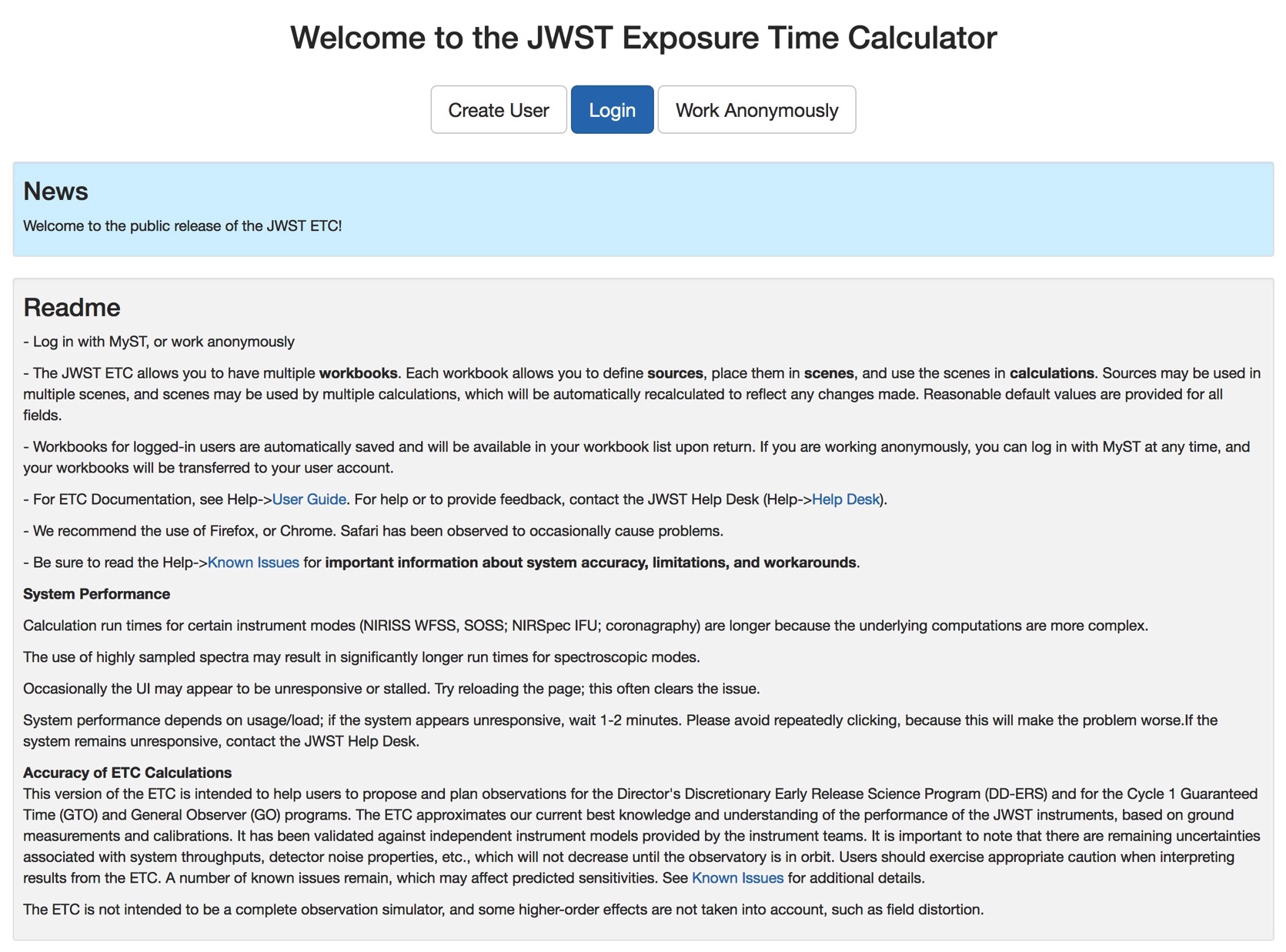 Very useful links to: 

User Guide

Known Issues
Workbook Page – house keeping
When you log in with username/password, workbooks are persistent
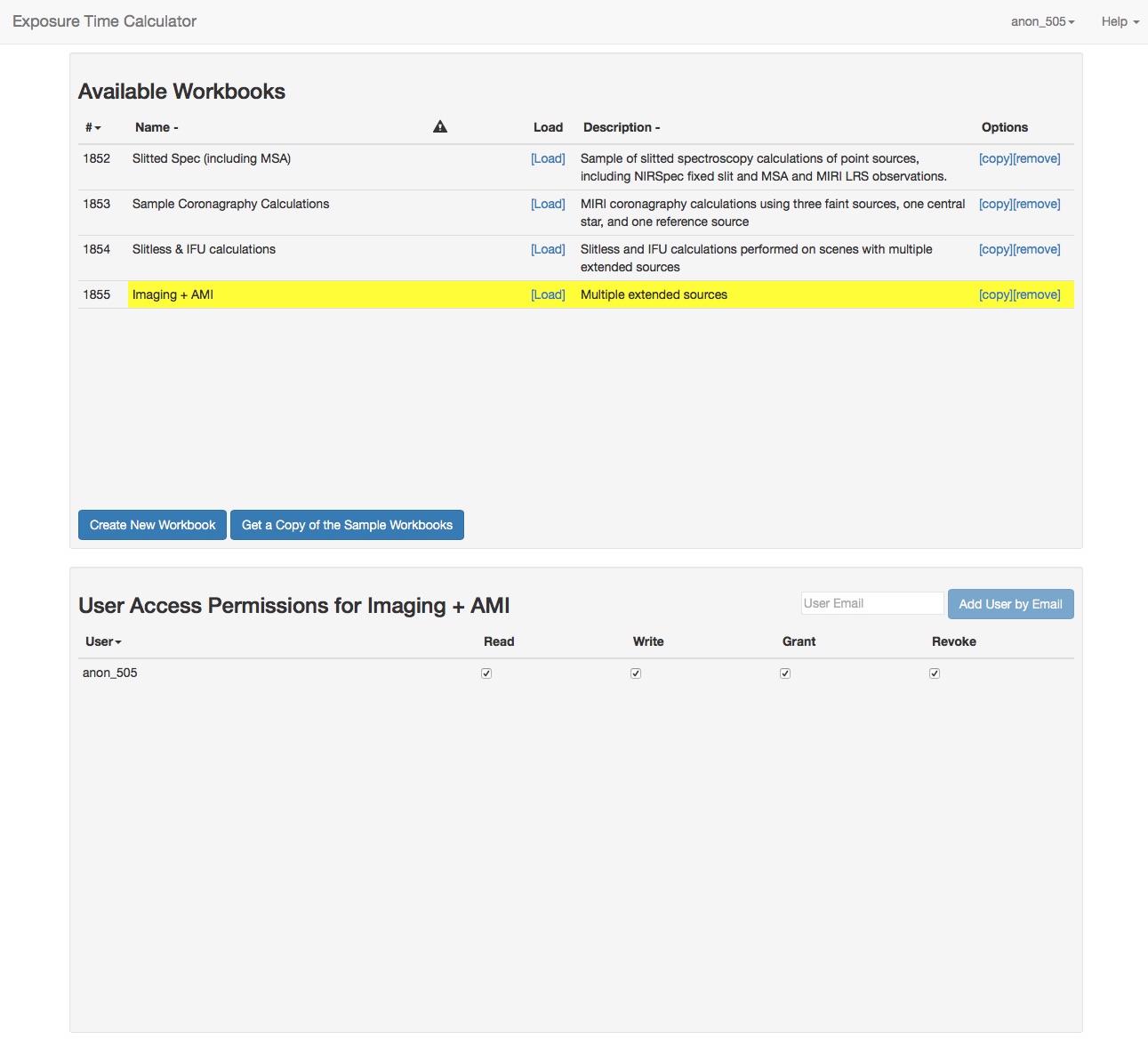 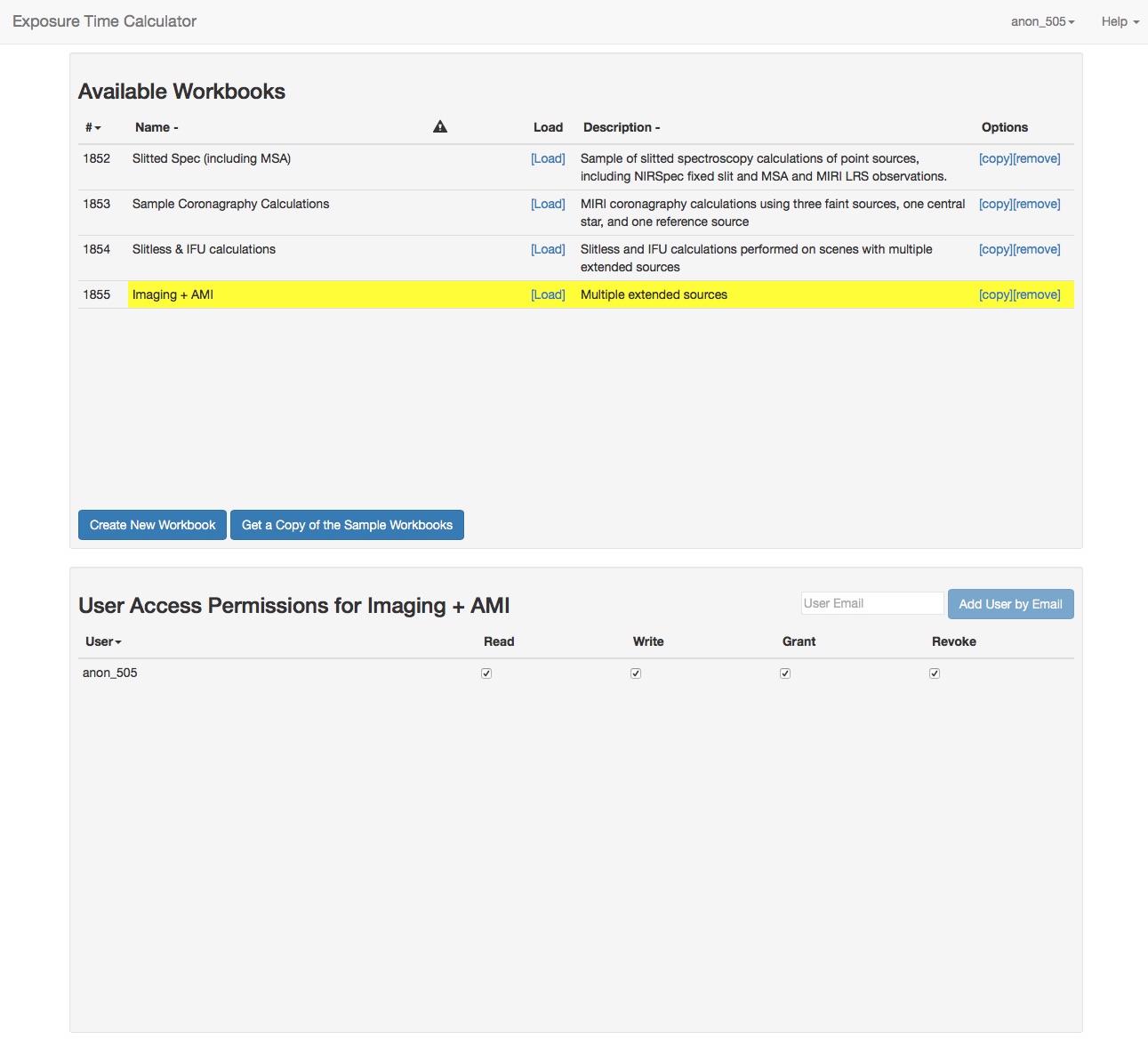 3 Step approach
1- CREATE ONE OR MORE SOURCES
The default source is a point source with flat continuum spectrum. For each source, you may specify the SED, normalization, redshift, extinction, emission lines, and shape

2- CREATE ONE OR MORE SCENES
Add one or more sources to the scene: for each source, specify its offset from the center (and orientation, for extended sources)

3-CREATE A CALCULATION
For each calculation, you may specify the scene, the background, the instrument configuration and exposure parameters, and the extraction strategy parameters.
Sorces
Scene can contain multiple sources; source can be included into multiple scenes
Sources can be offset from centre of Scene
How to specify your source
Continuum: flat, black body, power law + templates
Lines: user-specified
Normalise to magnitude/flux in JWST/HST bandpasses or at λ
Upload spectrum: ascii (.dat, .txt) or FITS format. https://jwst-docs.stsci.edu/display/JPP/JWST+ETC+User+Supplied+Spectra for detailed description of file
Extended sources: Flat, Sersic, 2D Gaussian profile
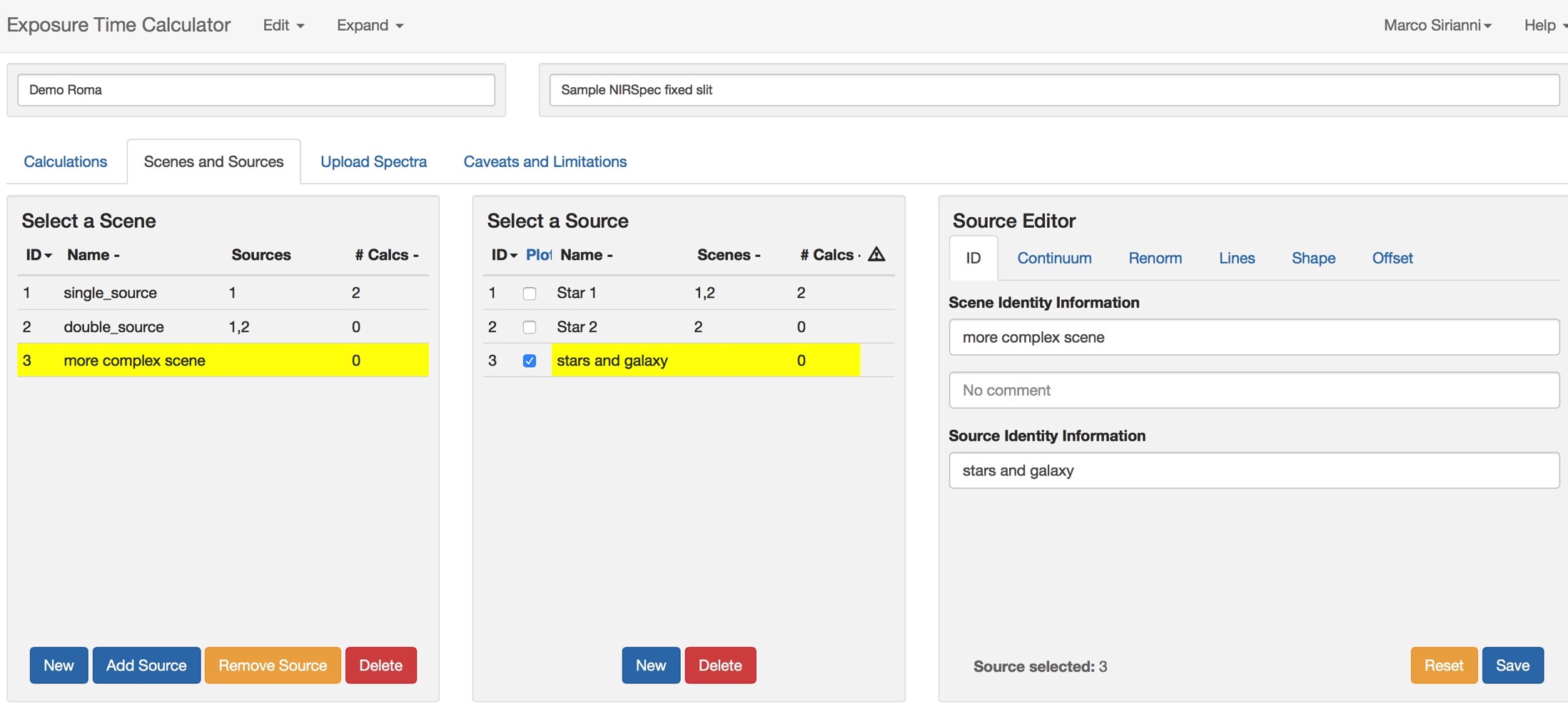 Scene and Source Page
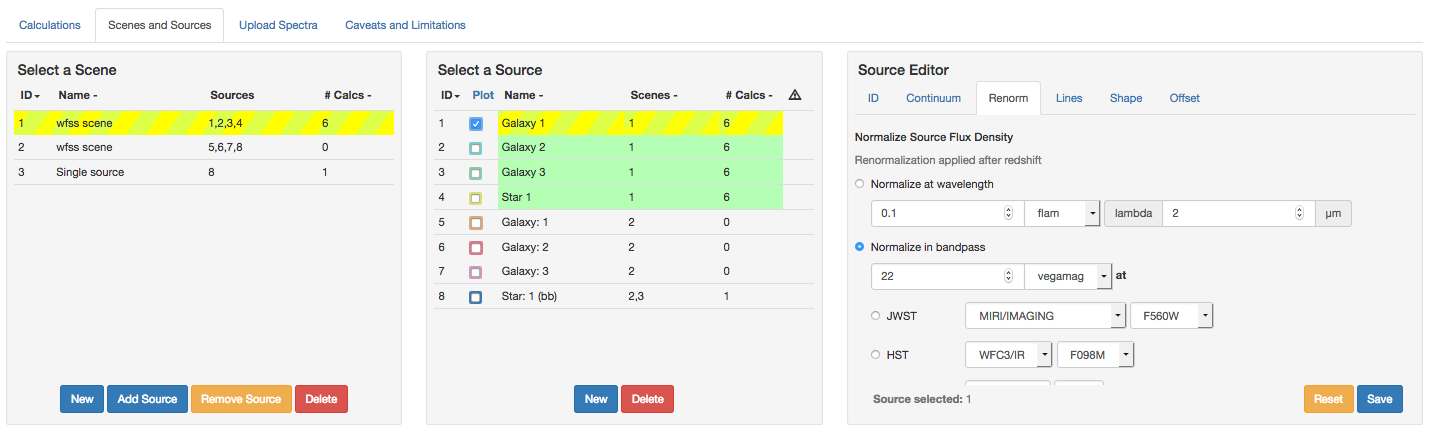 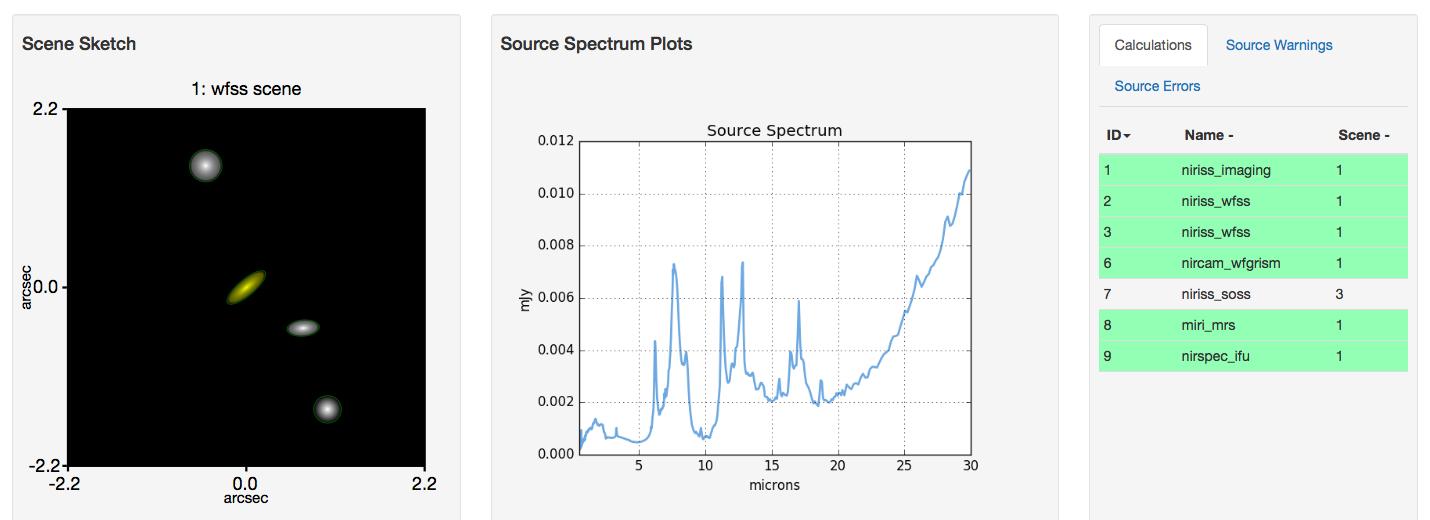 Creating  a Source
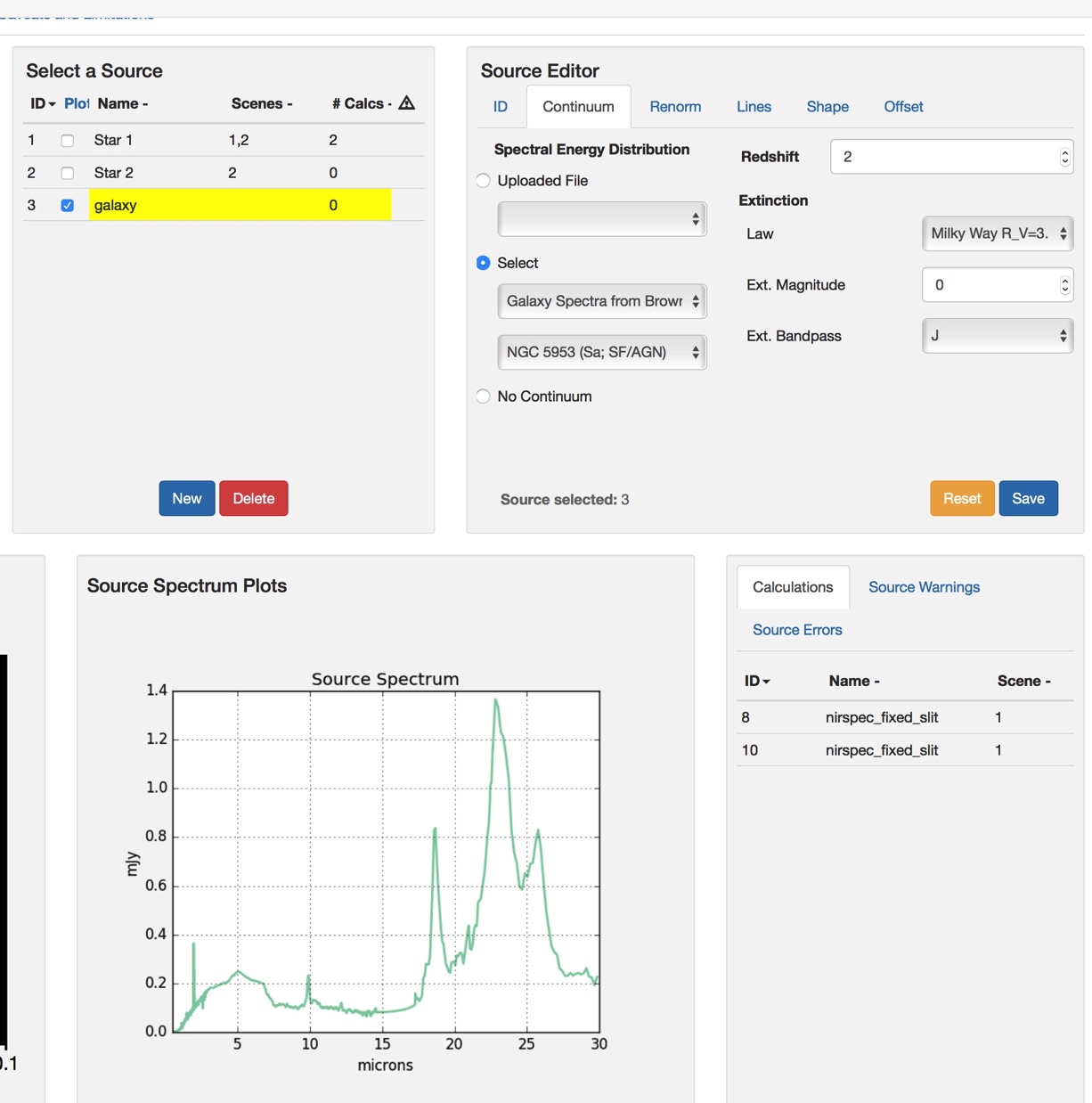 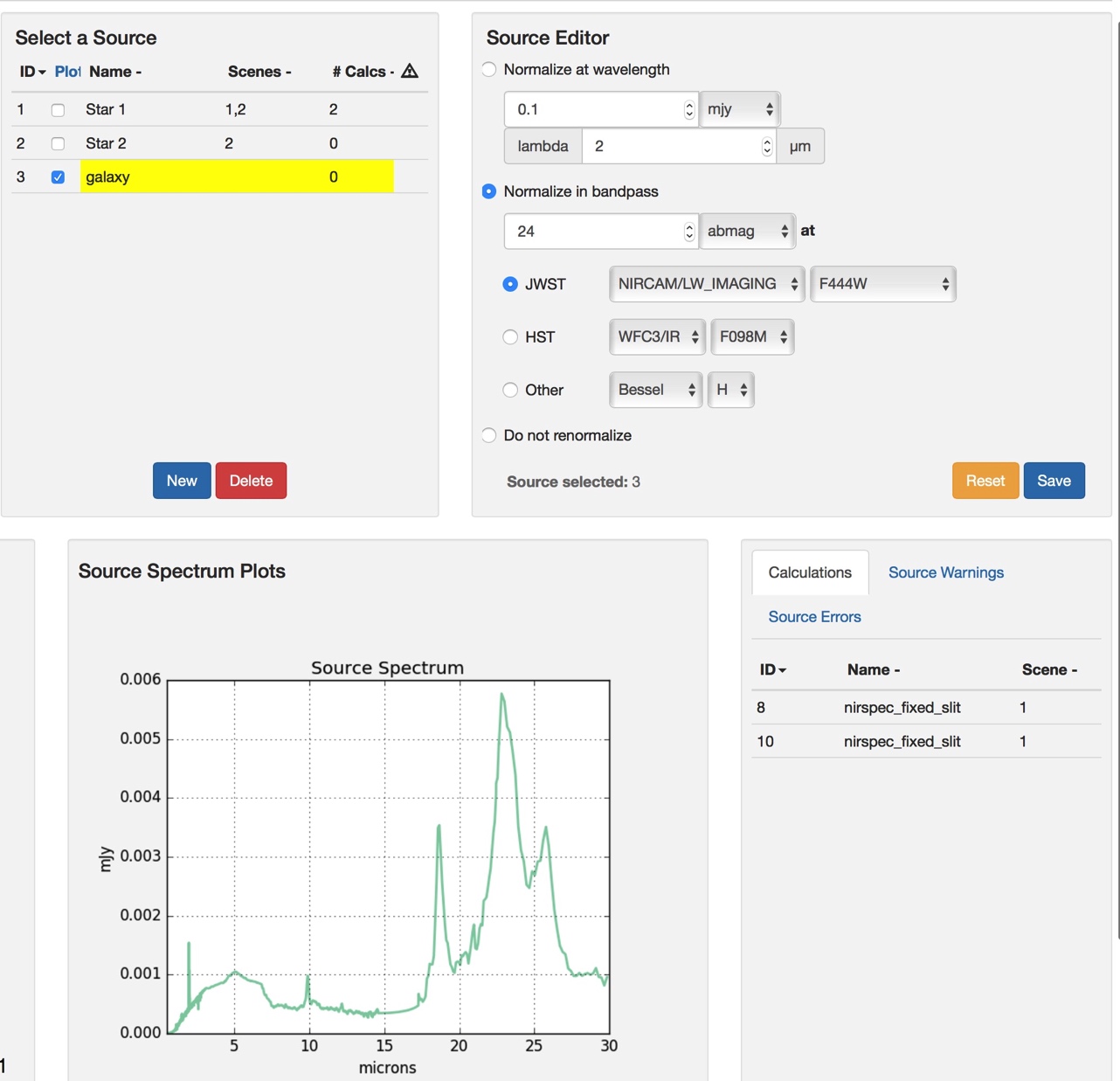 Creating a Source and a scene
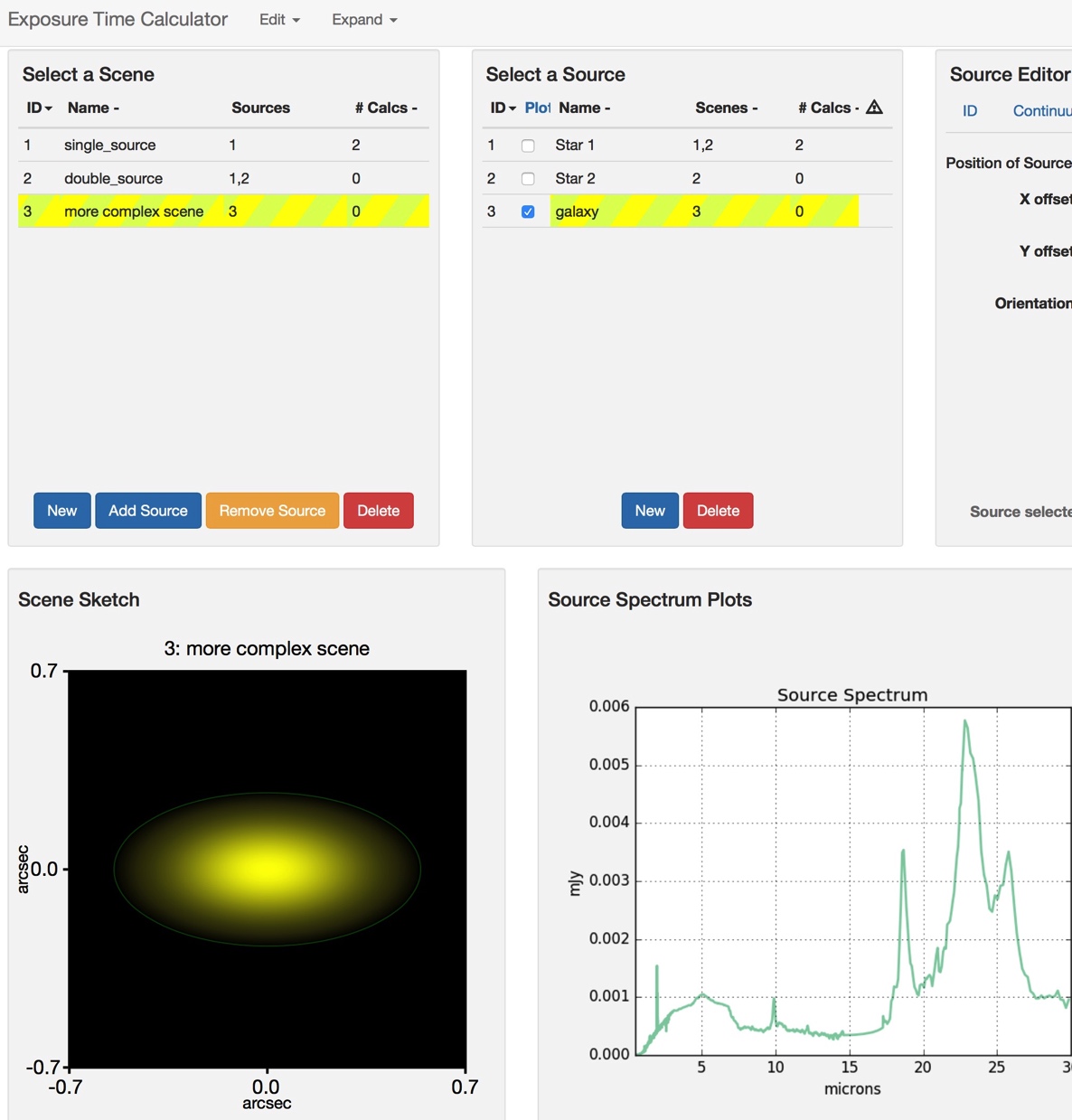 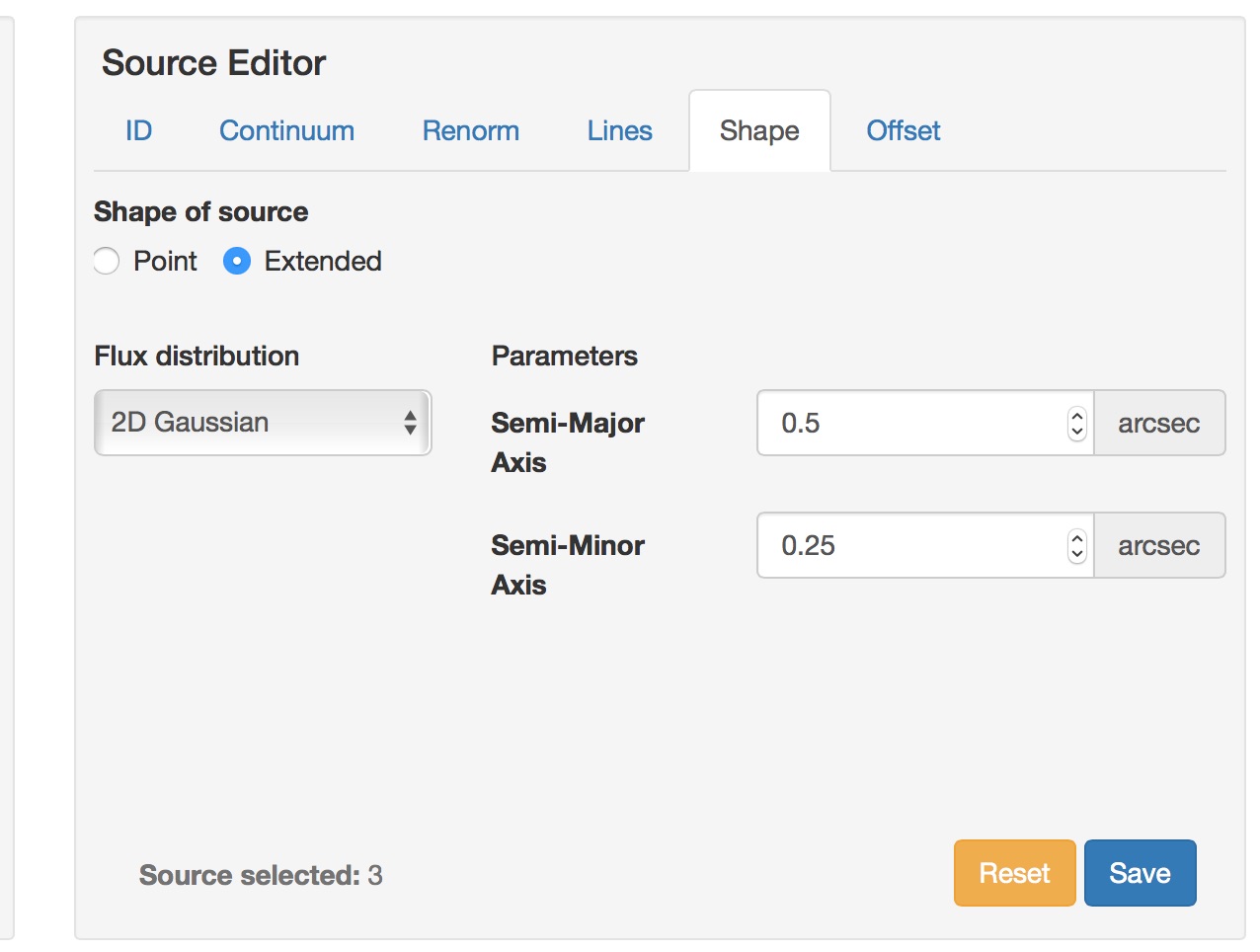 Creating a  more complex scene
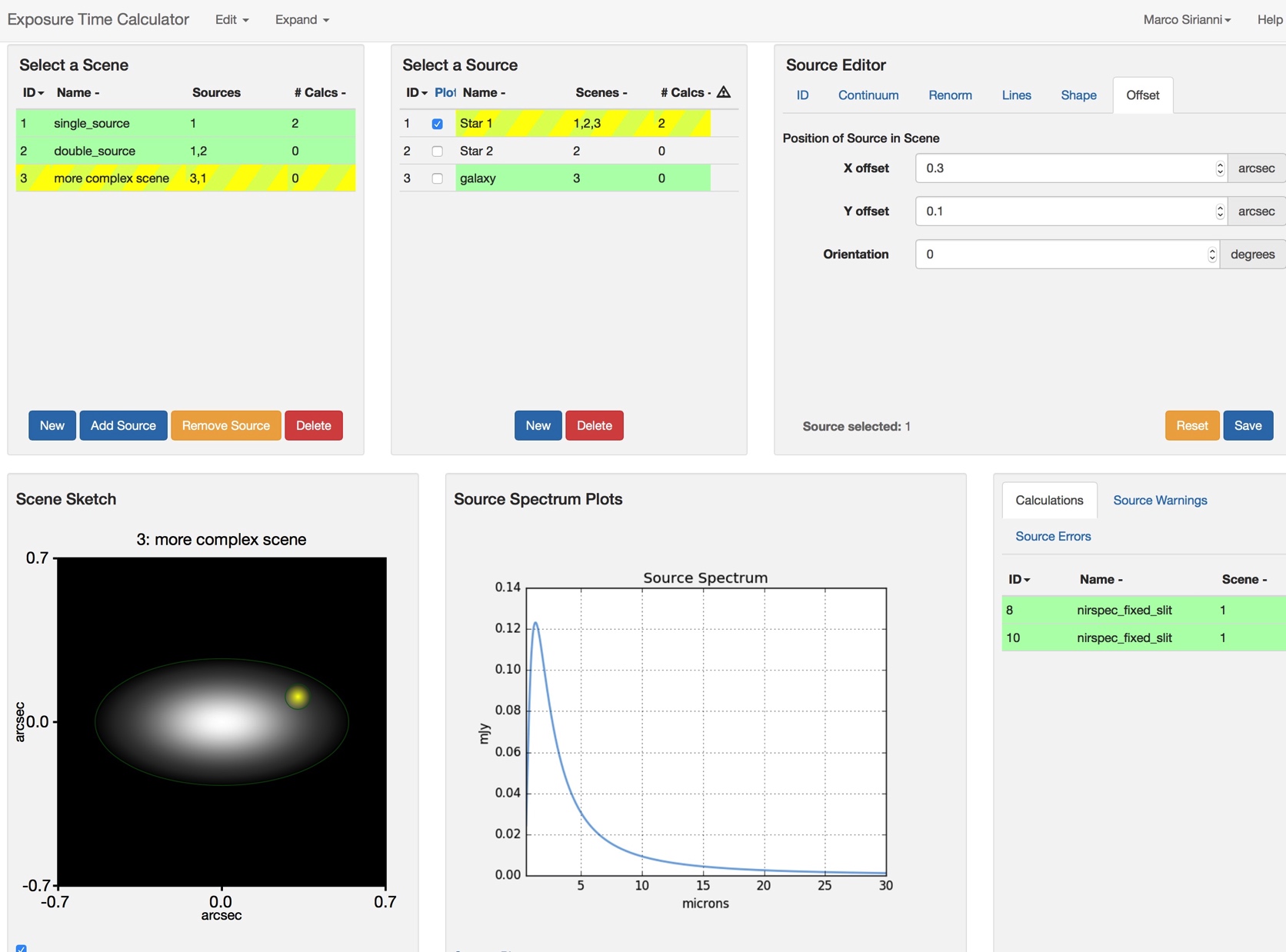 Finalizing the scene
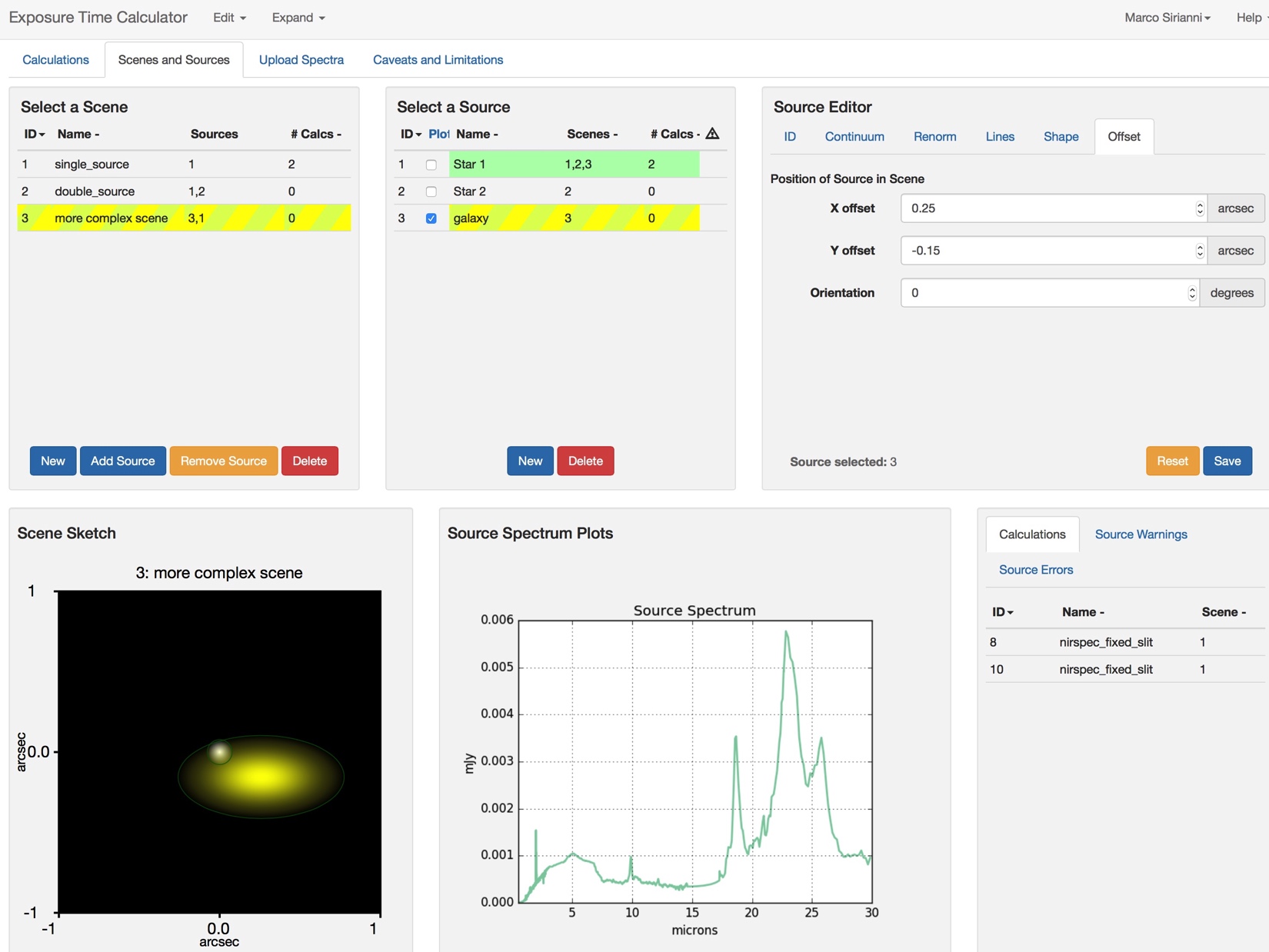 Setting up the scene for the calculation
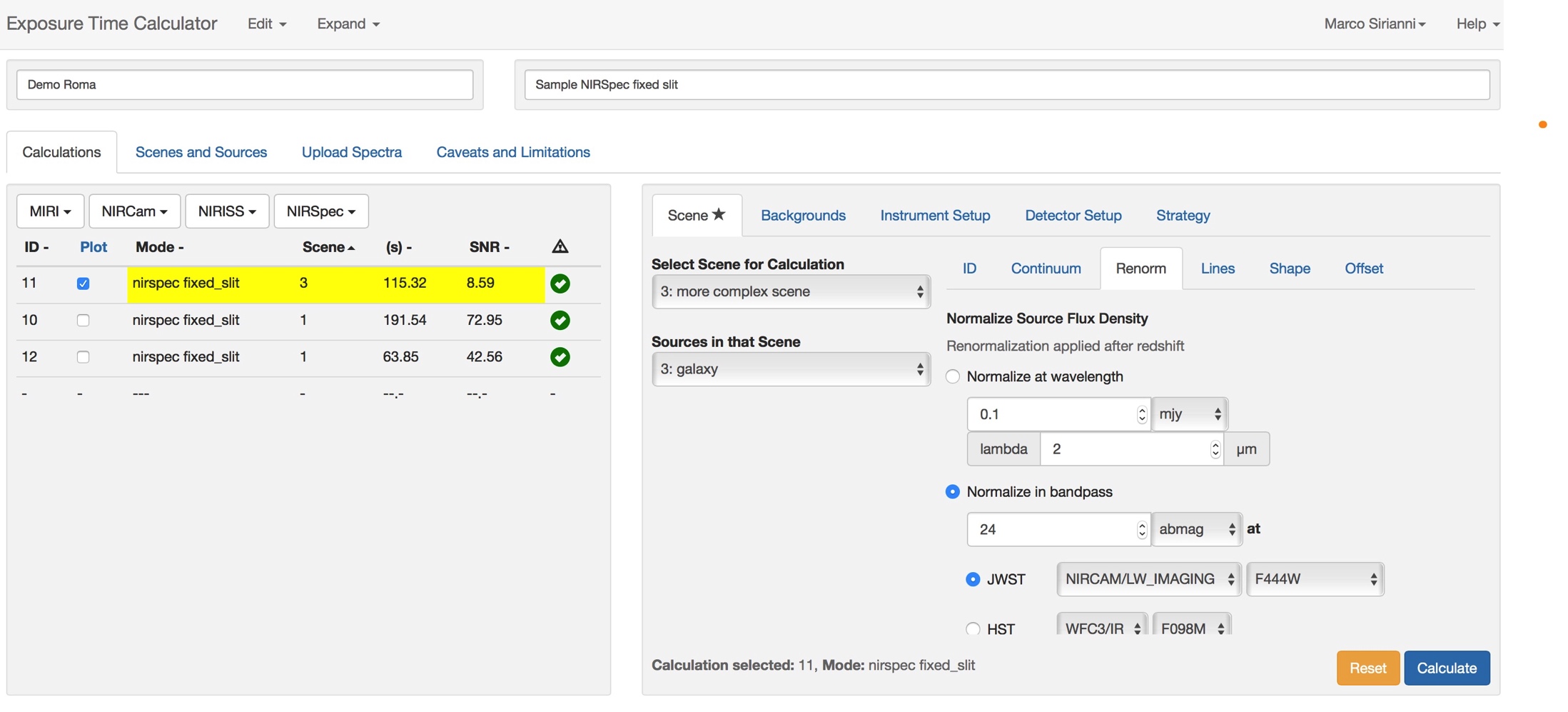 Setting up the calculation and strategy
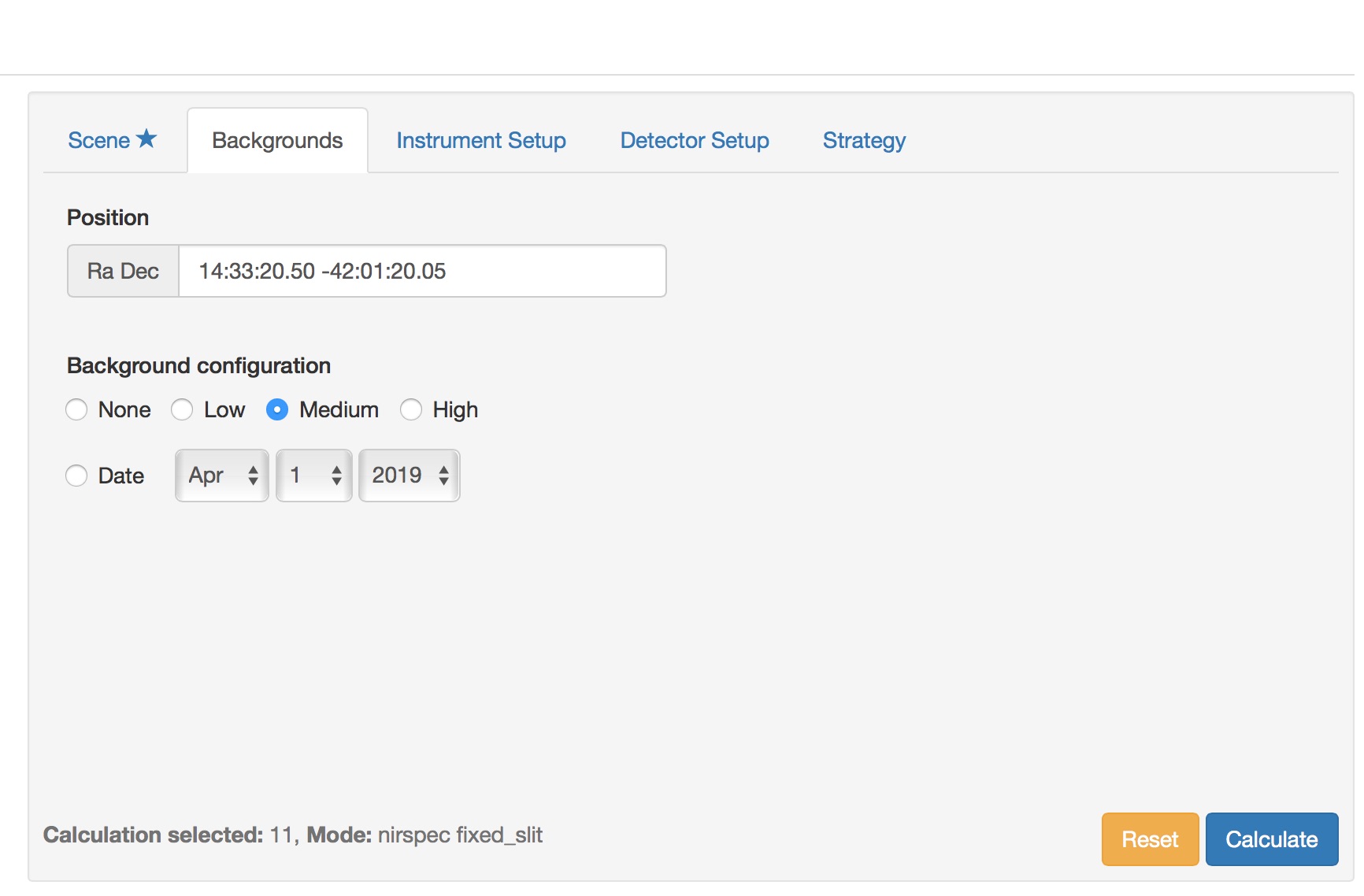 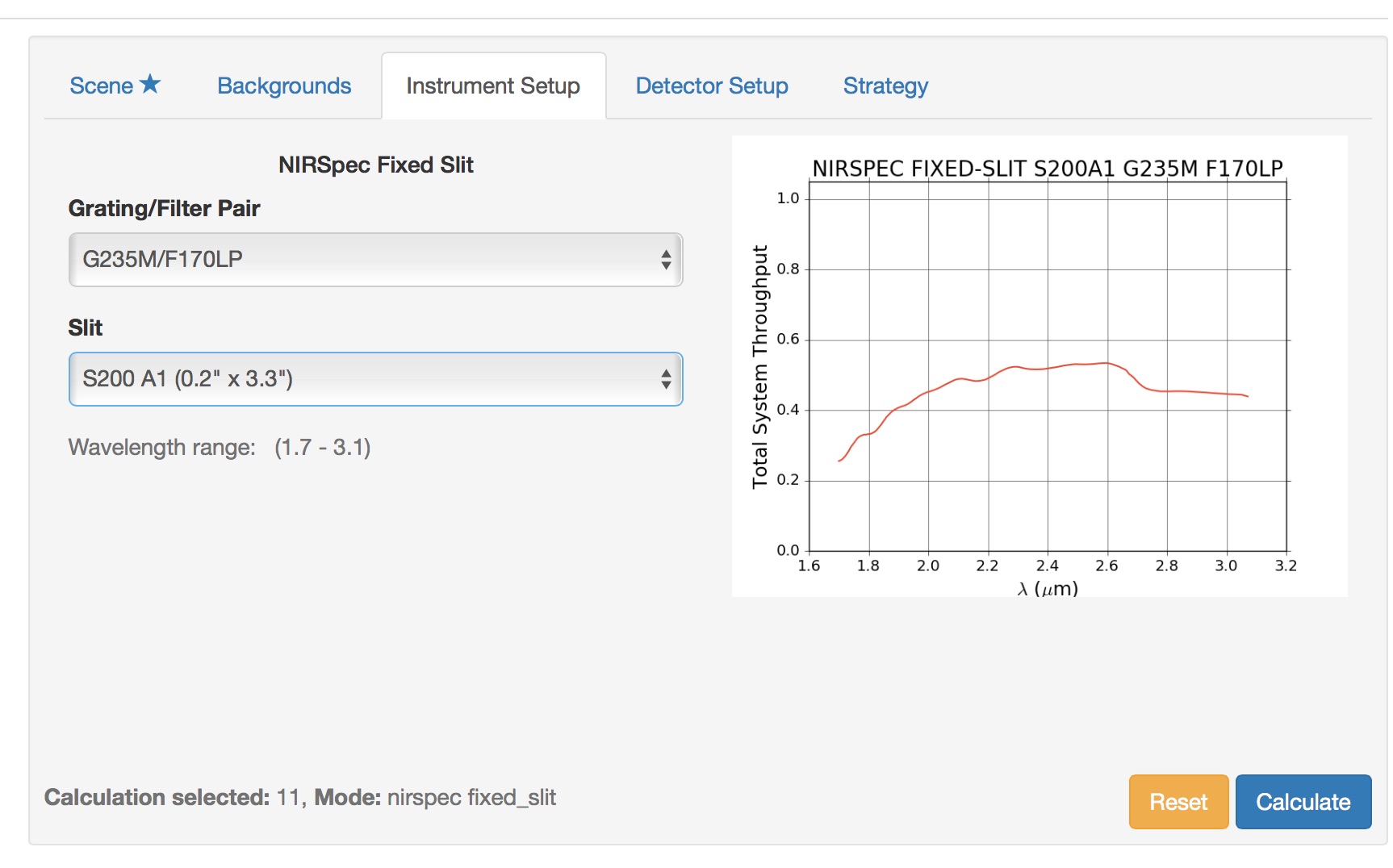 Setting up the calculation and strategy
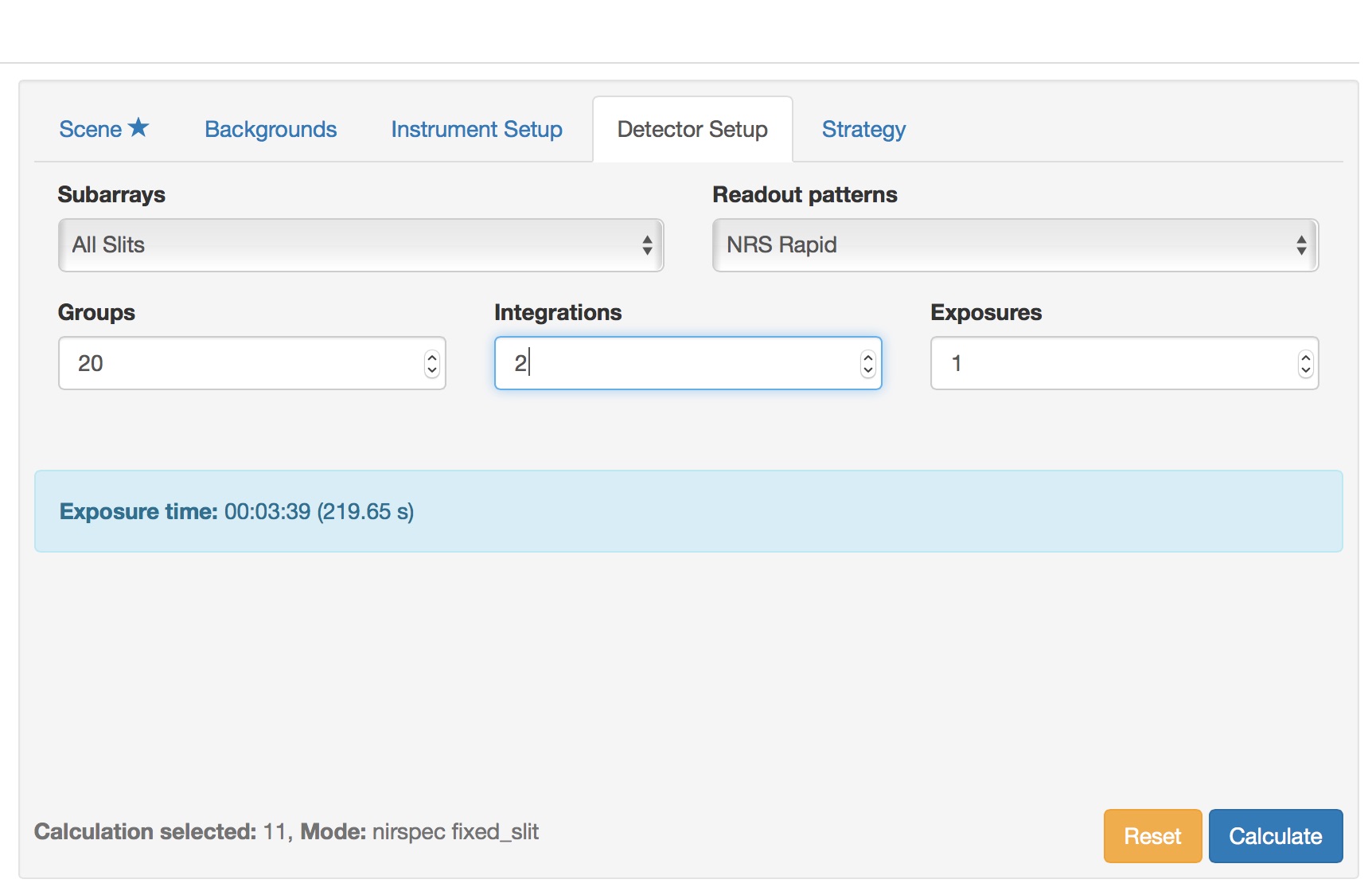 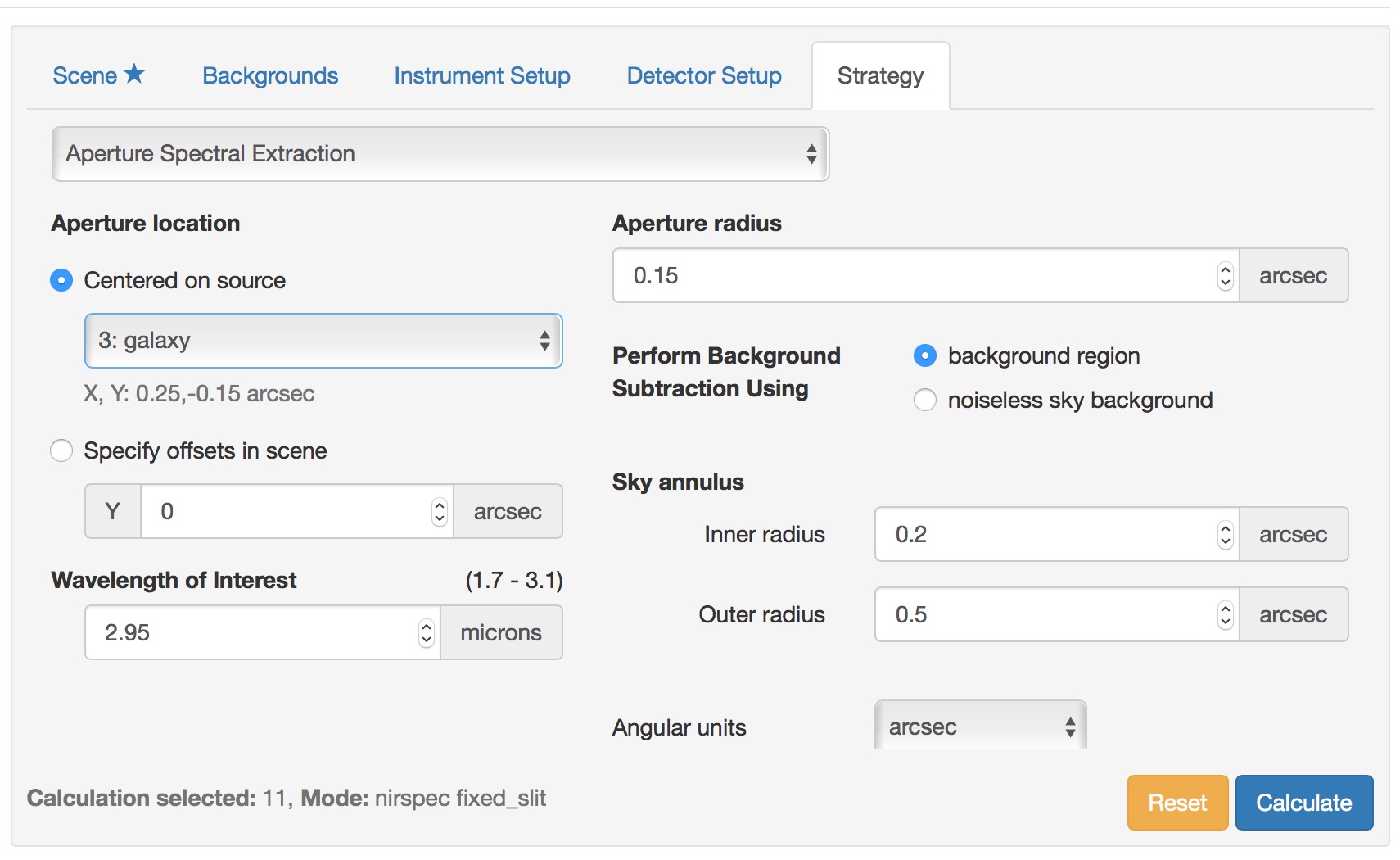 Result of a calculation
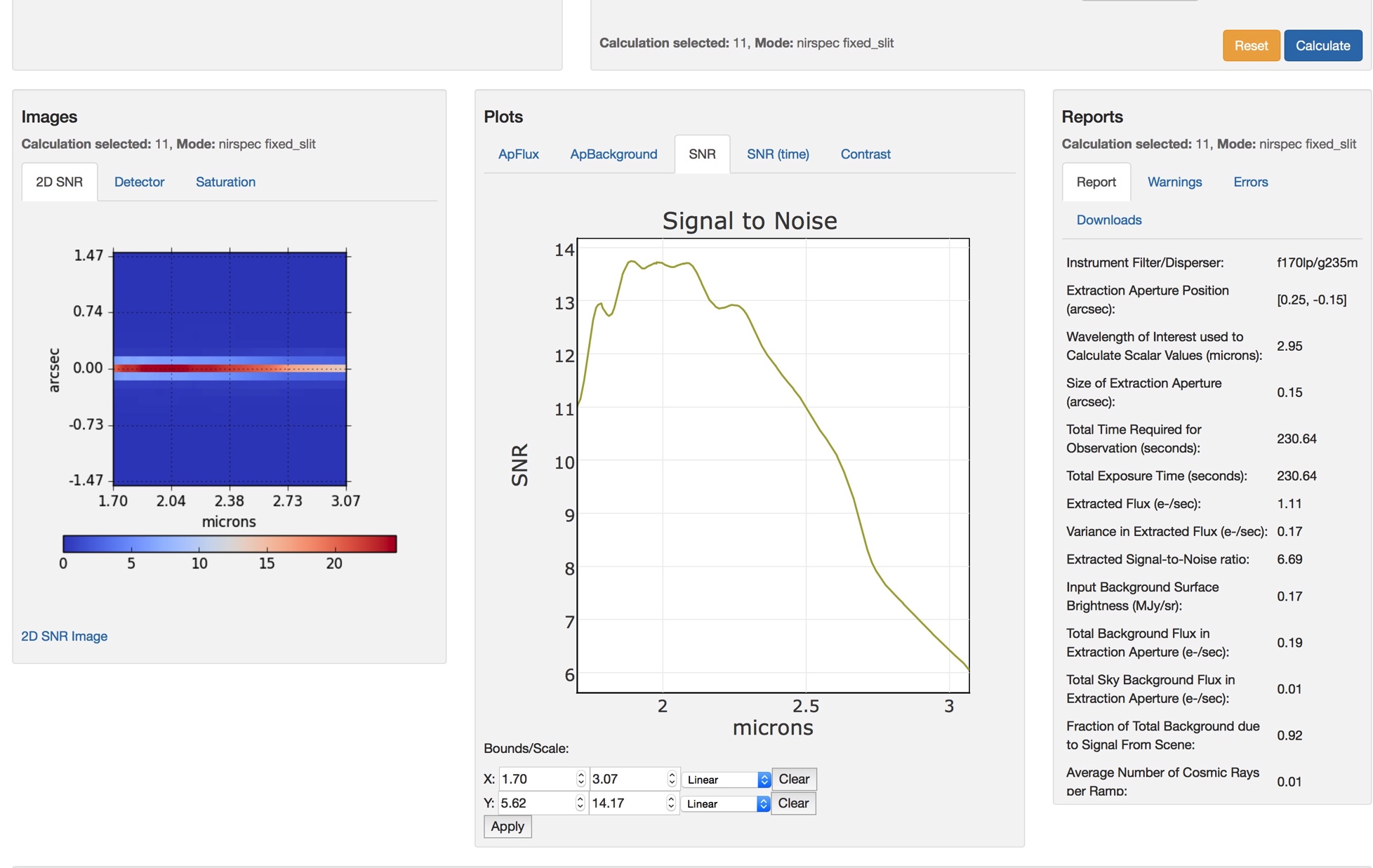 Exploring the parameter space
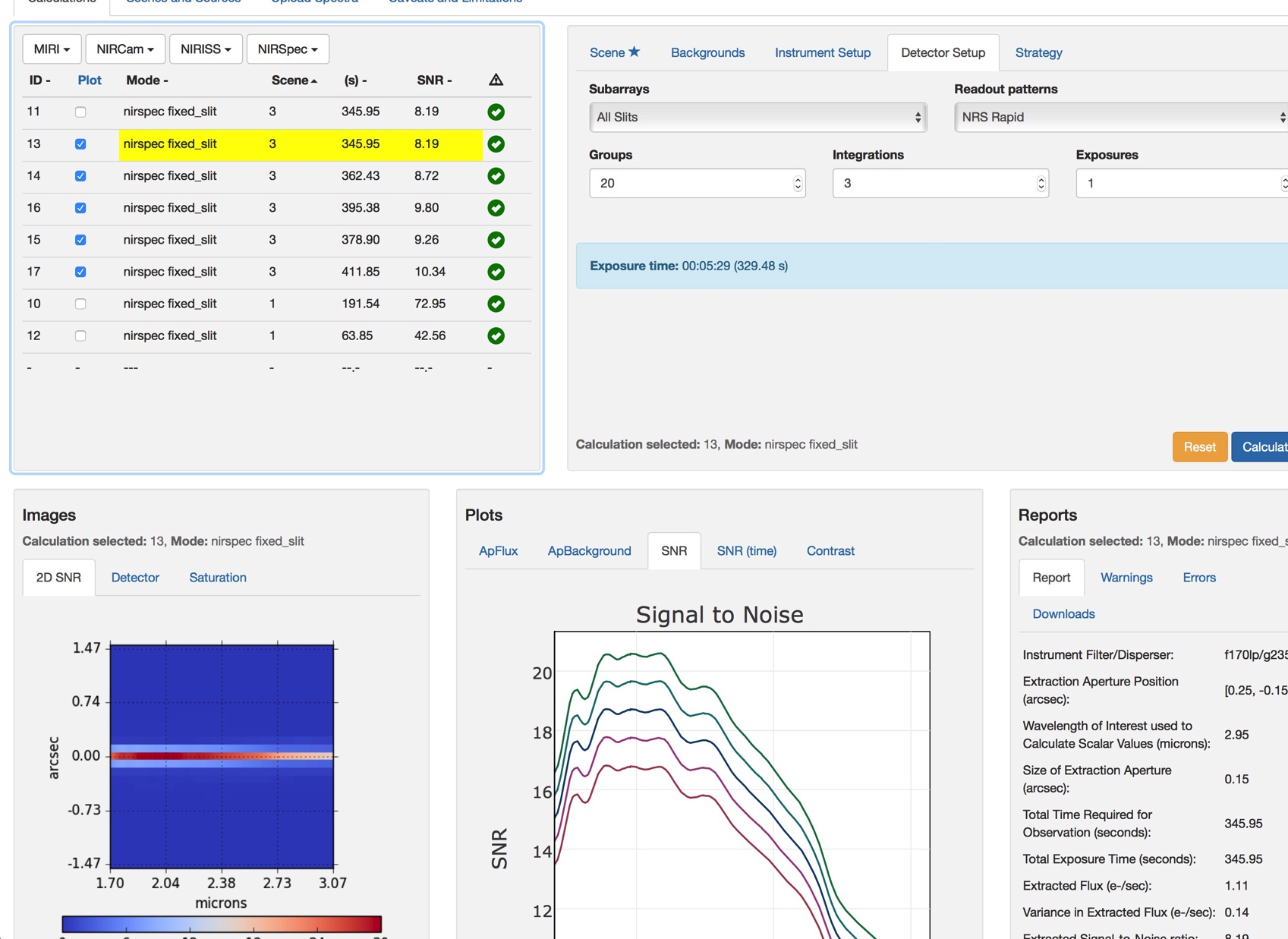 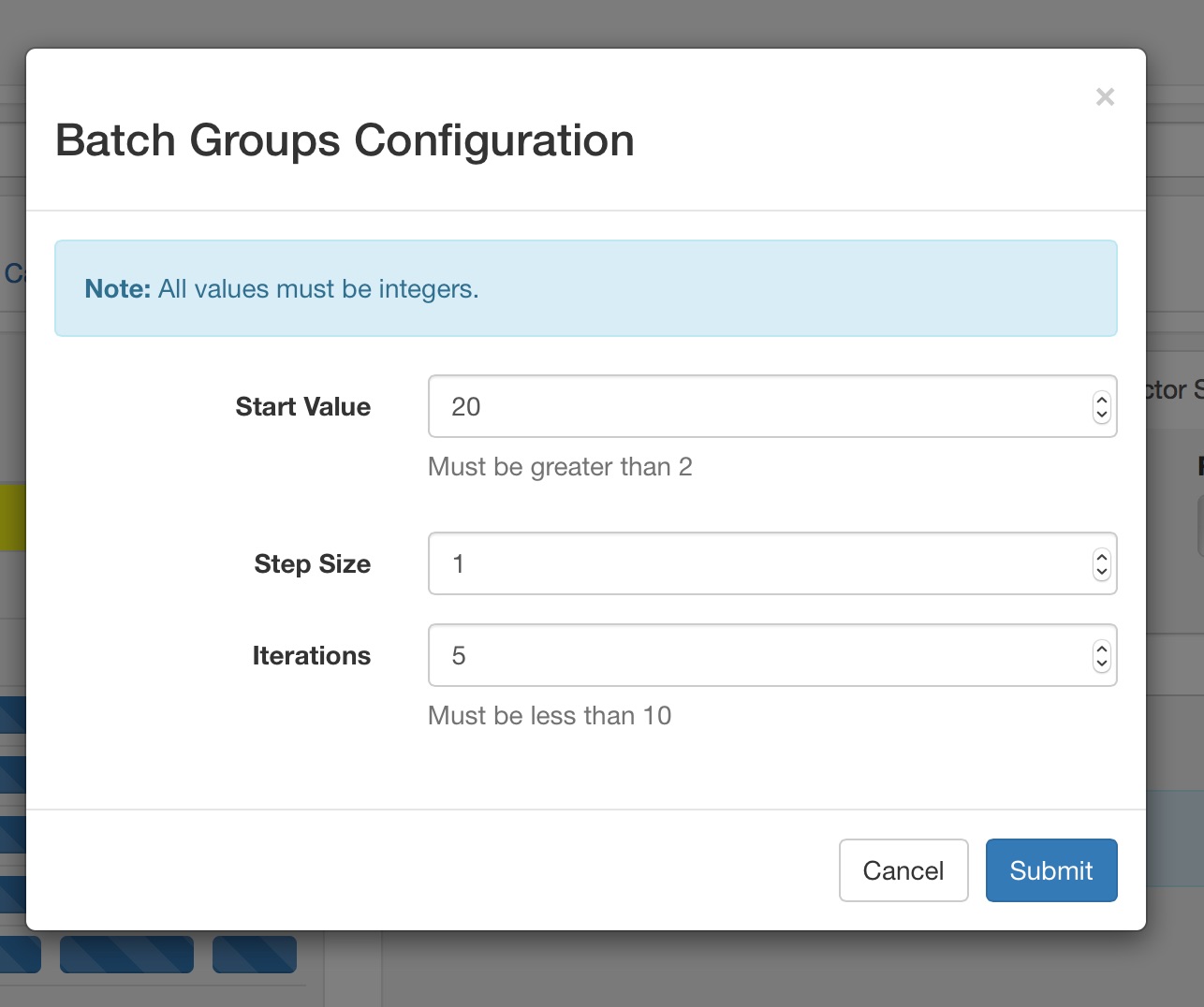